IEEE 1914 NGFI WG 
December Meeting Logistics v2.0
Hosted by Fiberhome
Top Level Summary
Meeting Dates:
December 04-06, 2018
9:00 AM – 5:30 PM

Location:
Swiss Grand Xiamen
Conference room: Lily Room
12 Lujiang Dao, Xiamen, Fujian, China 361001

Major Airports:
Xiamen Gaoqi International Airport (XMN)

Registration Fee:
$200 before November 24th.
$300 after November 24th.
Lunch and snacks included.
Gluten free and vegetarian food provided on request.  Please email zzhou@fiberhome.com with your request after you register.
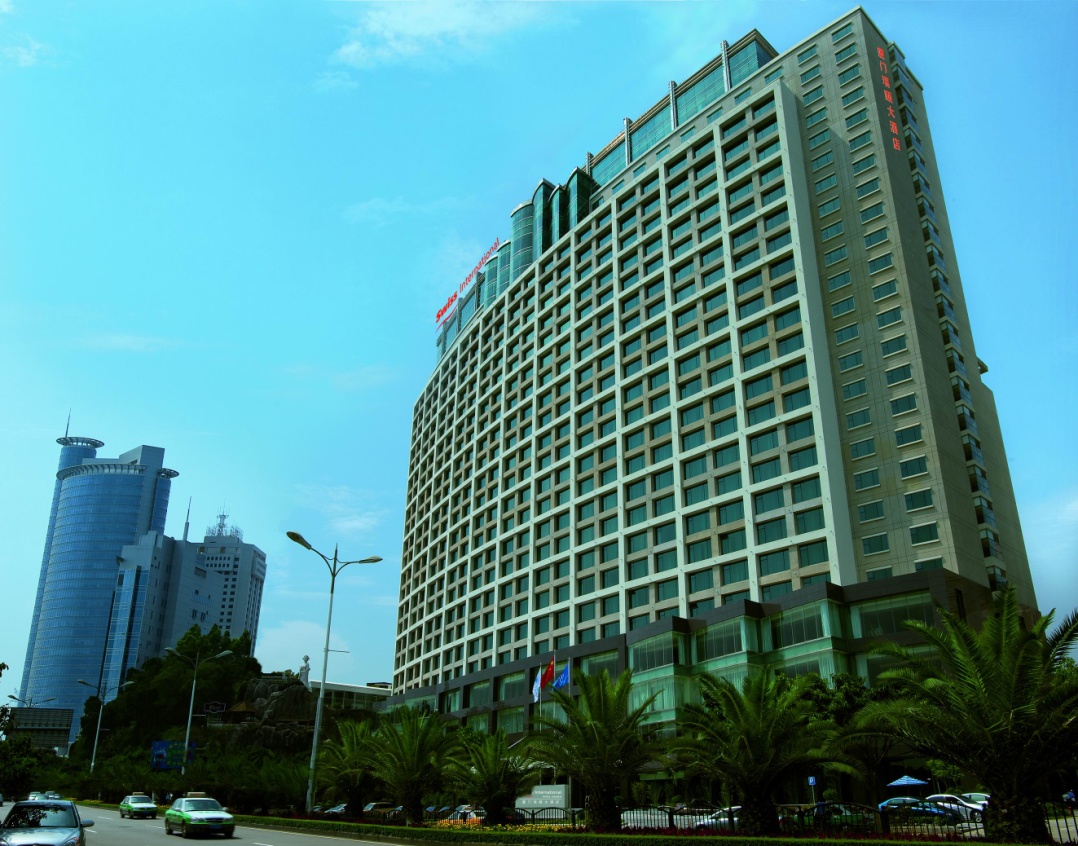 2
Lodging option: Swiss Grand Hotel
12 Lujiang Dao, Xiamen, Fujian, China 361001
Phone: (86) 592-6366666  Fax: (86) 592-2971918
Hotel Website: http://www.swissinternationalxiamen.com.cn/
For room reservation, please email to
Tracy.yang@swissgrandxiamen.com.cn and copy
huangjinri@chinamobile.com and
zzhou@fiberhome.com
	indicating the code of ”IEEE 1914” and the information of your name, check-	in and check-out date, type of room
No guaranteed blocks of room, thus, it is encouraged to make the reservation ASAP (see the cancellation policy below)
Price: 880rmb (around 130USD), including:
Tax and service rate;
1 Breakfast;
Wi-Fi connection
Cancellation policy
Free cancellation at least one day before check-in date 
Charge applies if cancelled on or after check-in date;
Insert Title here
Insert Date here
3
Transportation from (to) Airports to (from) Swiss Grand Xiamen
Either Terminal 3 or Terminal 4
8miles, ~35min
Hotel car Airport pick-up service ,CNY280, reservation needed
Taxi ~CNY45(~35 minutes).

Show a card with the following to drivers:



---Please take me to 
Swiss Grand Hotel  
12 Lujiang Dao, Xiamen, Fujian, China
 
---请带我到
厦门瑞颐大酒店，鹭江道12号，中国厦门
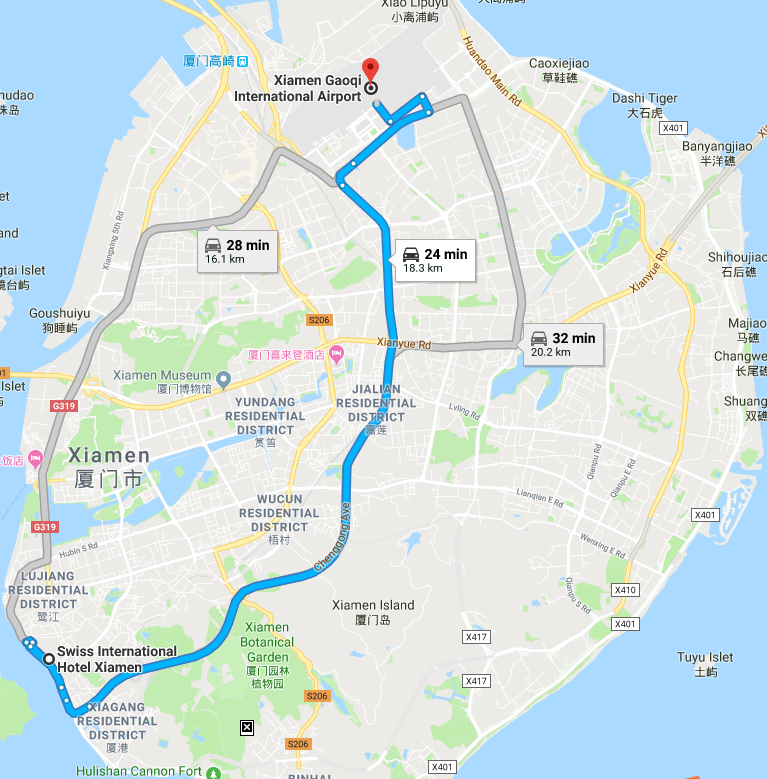 Insert Title here
Insert Date here
4
Visa Information
For invitation letter, please contact with Zhen Zhou <zzhou@fiberhome.com> and provide the following information:

— First Name, Last Name: 
— Date of Birth: (MM/DD/YYYY): 
— Passport ID Number: 
— Passport Expiration Date: 
— Passport Nationality:
 
— Company Name: 
— Company Address: 
— Job Title:
 
— Date planned to enter China: 
— Date planned to leave China:
— Country/Area & City to apply your visa:
 
And you need to provide the copy of your passport, with the name, date of birth, nationality, passport number, valid date of passport, etc. which must be seen clearly.
Insert Title here
Insert Date here
5
Need more help?
Please contact:
Jinri Huang (huangjinri@chinamobile.com), WG chair; 0086-13910490429

Zhen Zhou
zzhou@fiberhome.com, 0086-15927521668

Tracy Yang
Tracy.yang@swissgrandxiamen.com.cn
0086-15280213647
Insert Title here
Insert Date here
6
Attraction: Kulangsu (Gulangyu) Island
What to see:Shuzhuang Garden, Gulangyu Organ Museum,
	Zheng Chenggong Memorial Hall
How to go: take taxi to Dongdu Whart and go on boarding to Gulangyu island
Web: http://www.glyylq.com/
Address: Gulangyu,Siming District, Xiamen
Ferry Ticket:RMB35 per person
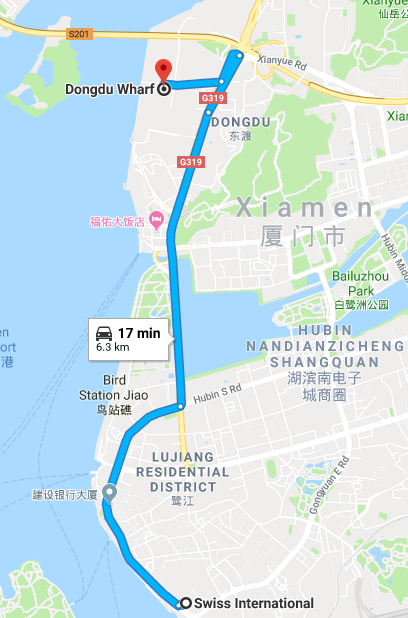 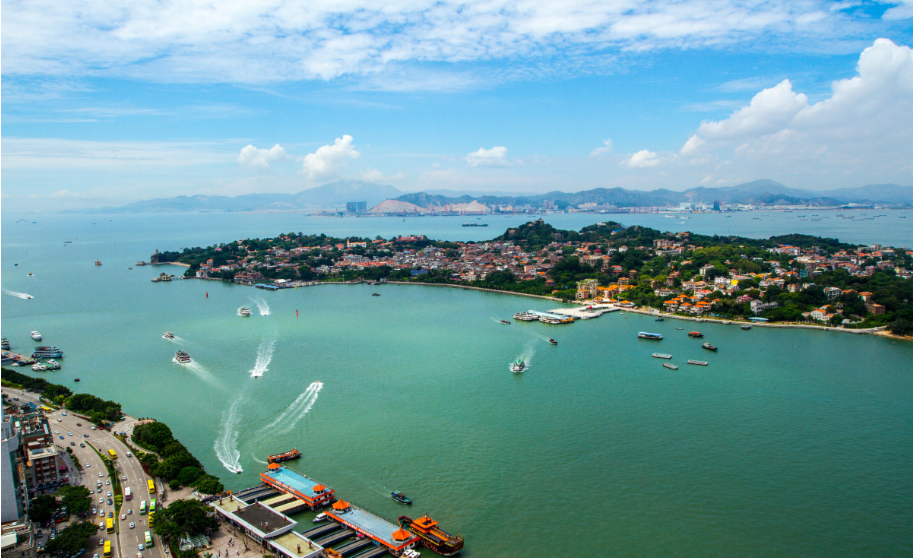 Insert Title here
Insert Date here
7
Attraction: Nanputuo Temple
What to see:  Chinese Traditional Temple
Address: 515 Siming Nan Road,Siming Qu, Xiamen, Fujian, 361005 
Distance to the hotel:  ~11mins driving
Hours:  09AM-16:30PM
Admission: Free
Web: http://nanputuo.com/
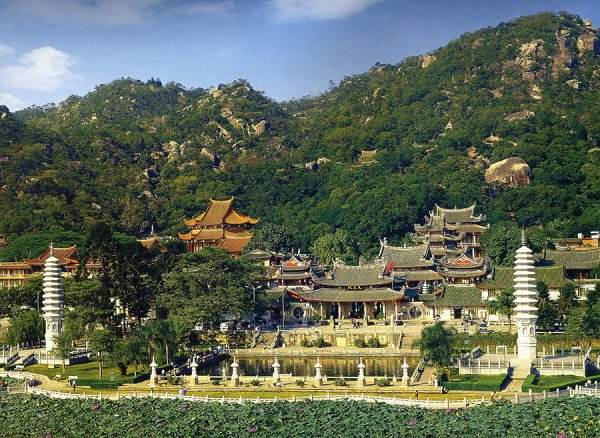 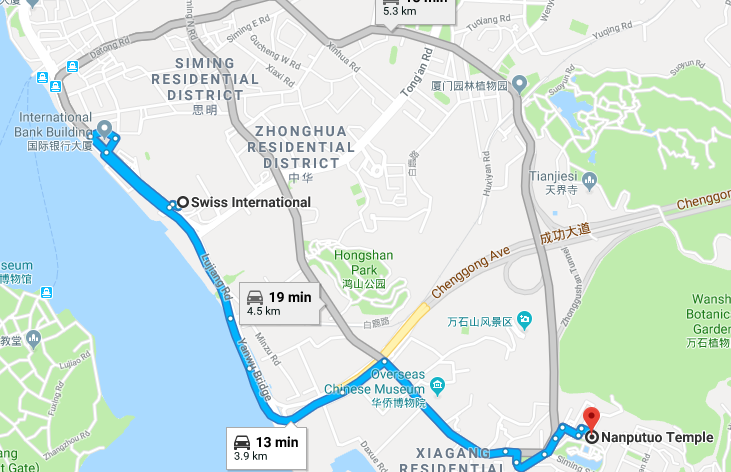 Insert Title here
Insert Date here
8